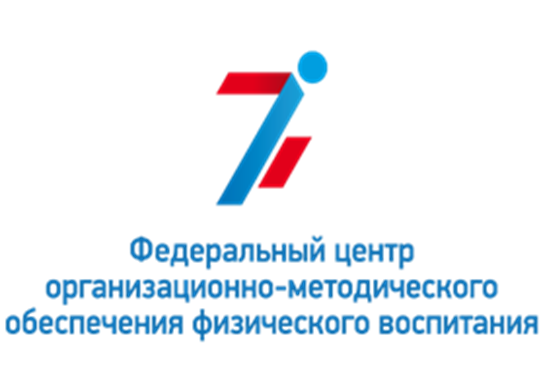 Нормативные правовые основы создания студенческих спортивных клубов в профессиональных образовательных организациях
Иванова Олеся Анатольевна – заместитель директора по развитию дополнительного образования физкультурно-спортивной направленности ФГБУ «Федеральный центр организационно-методического обеспечения физического воспитания».
НОРМАТИВНЫЕ ПРАВОВЫЕ ДОКУМЕНТЫ, РЕГЛАМЕНТИРУЮЩИЕ ДЕЯТЕЛЬНОСТЬ СТУДЕНЧЕСКОГО СПОРТИВНОГО КЛУБА
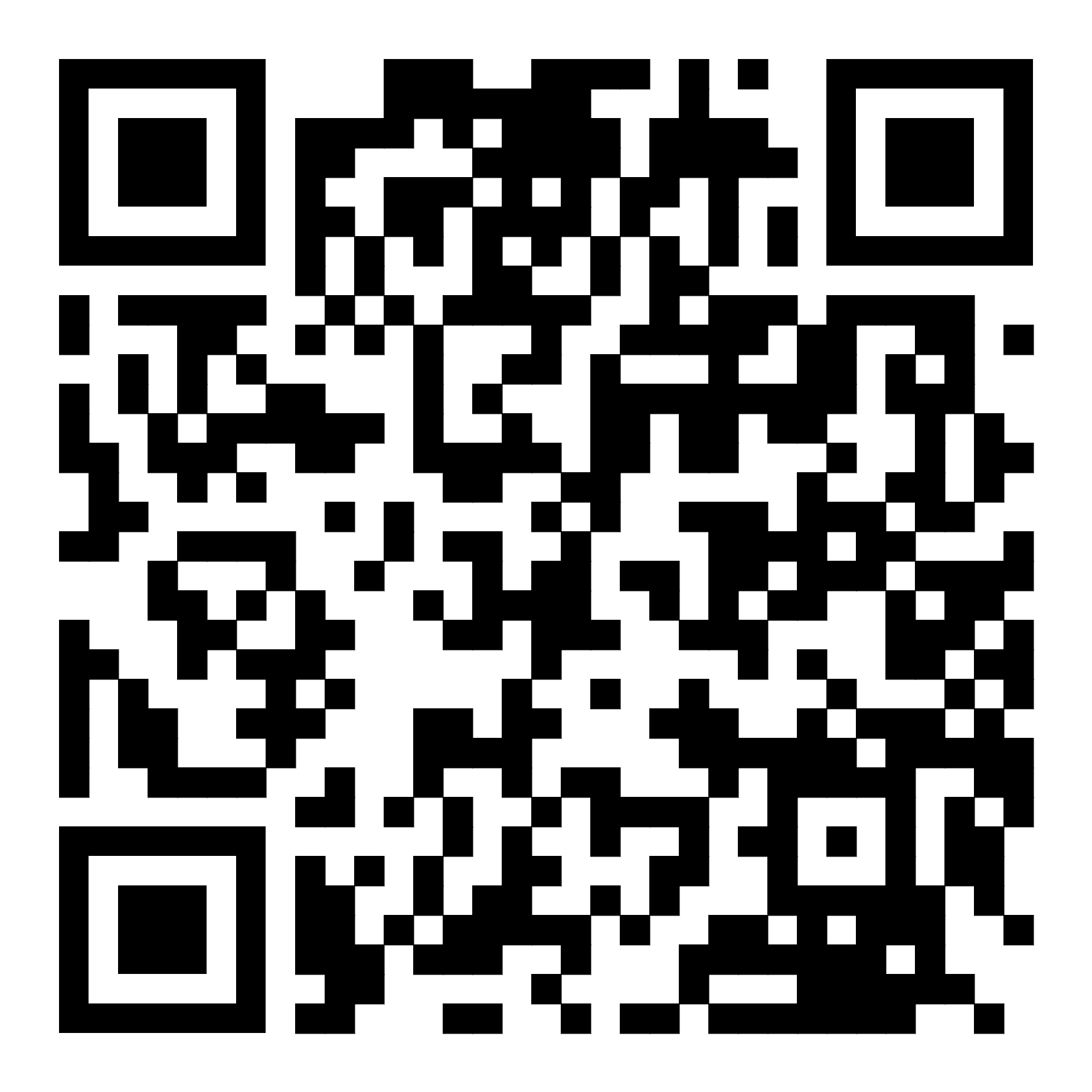 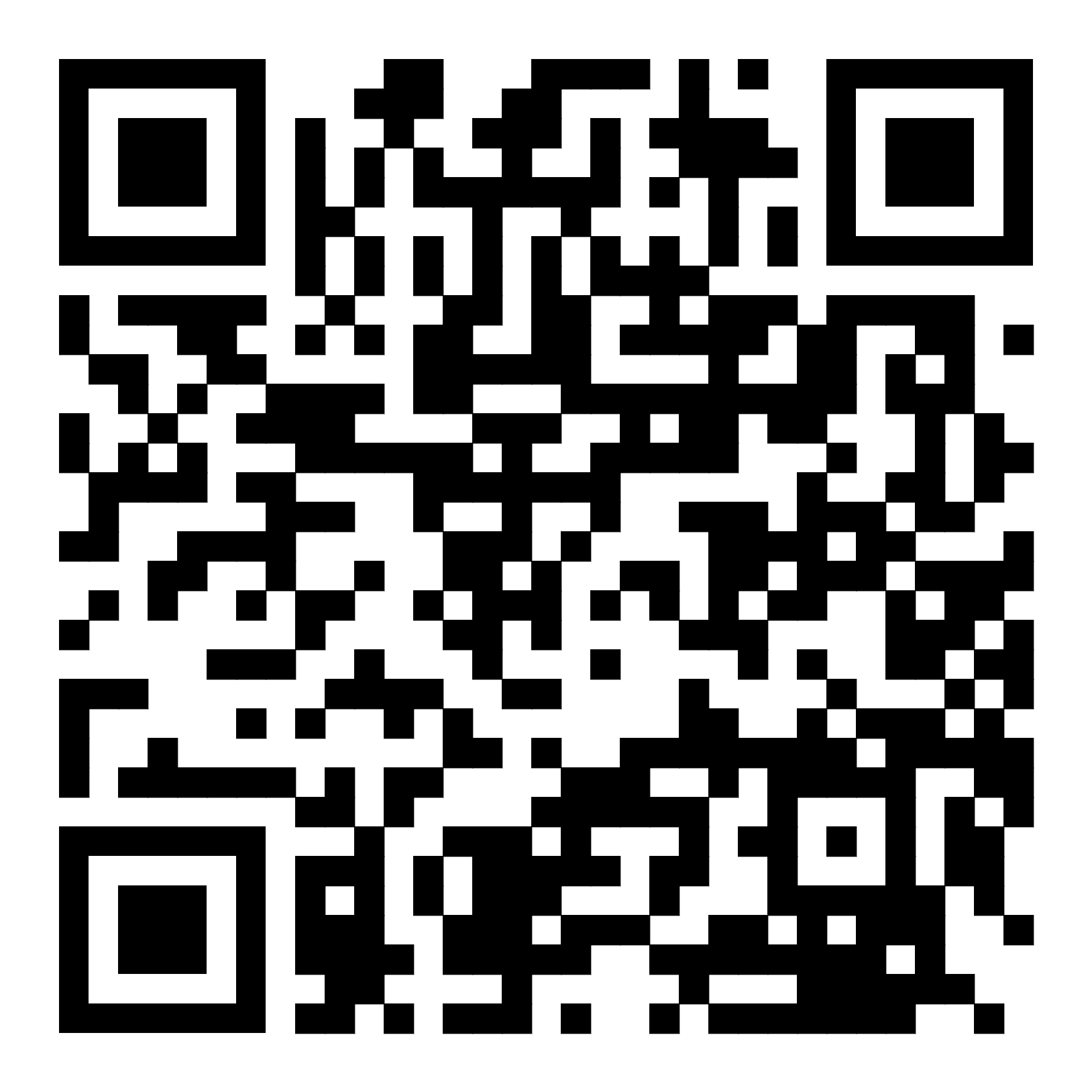 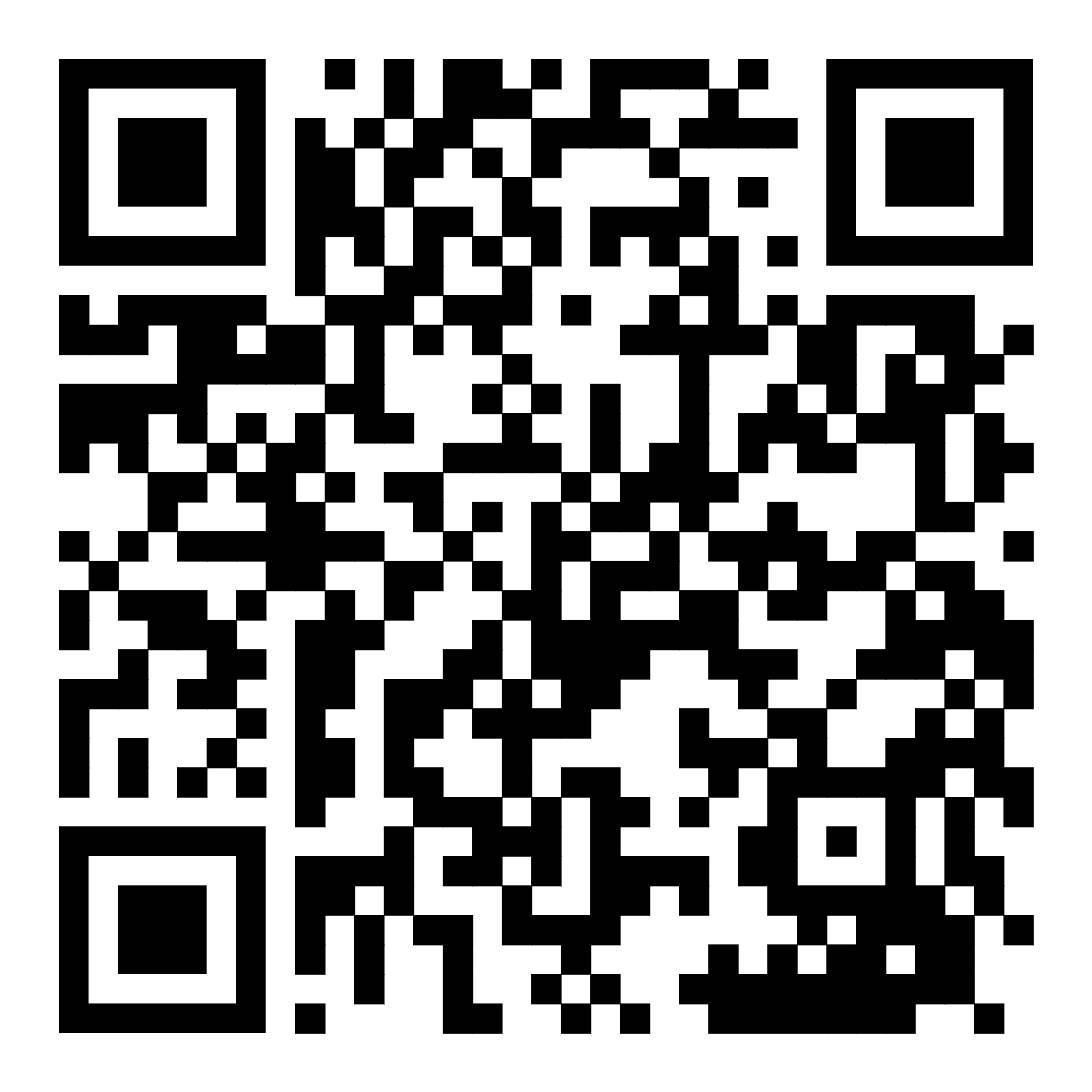 СИСТЕМА СТУДЕНЧЕСКИХ СПОРТИВНЫХ КЛУБОВ КАК СОСТАВНАЯ ЧАСТЬ СТУДЕНЧЕСКОГО СПОРТА
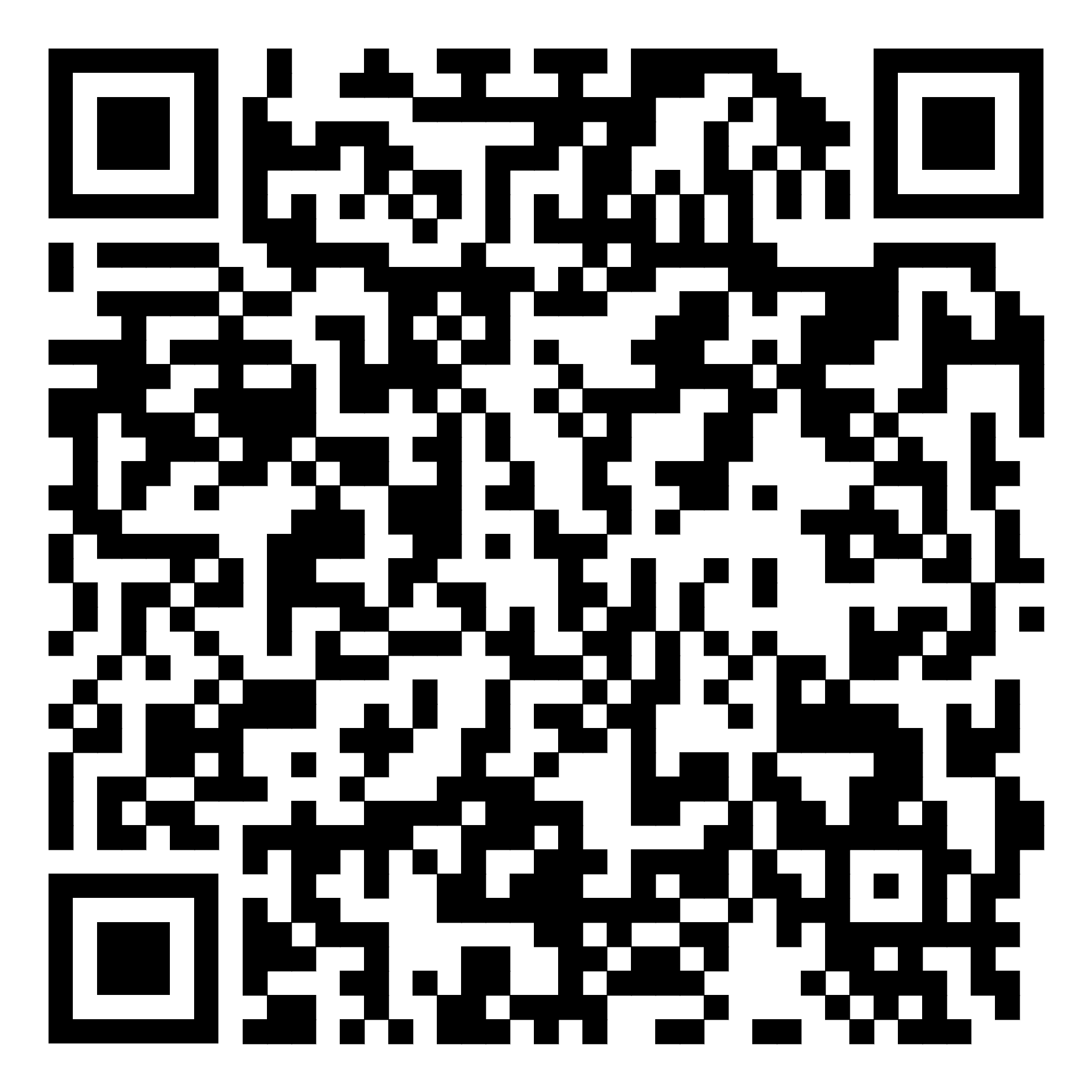 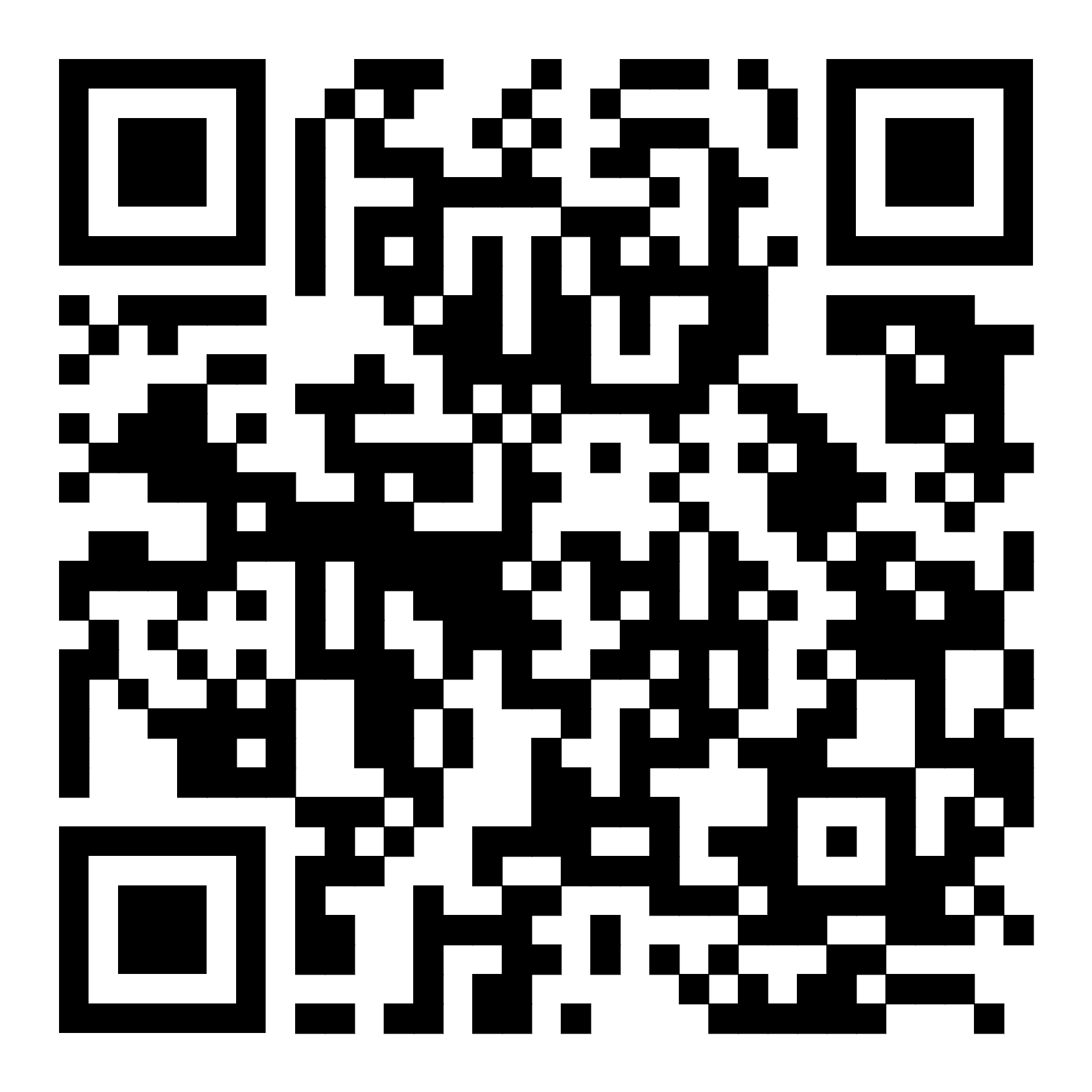 СИСТЕМА СТУДЕНЧЕСКИХ СПОРТИВНЫХ КЛУБОВ КАК СОСТАВНАЯ ЧАСТЬ СТУДЕНЧЕСКОГО СПОРТА
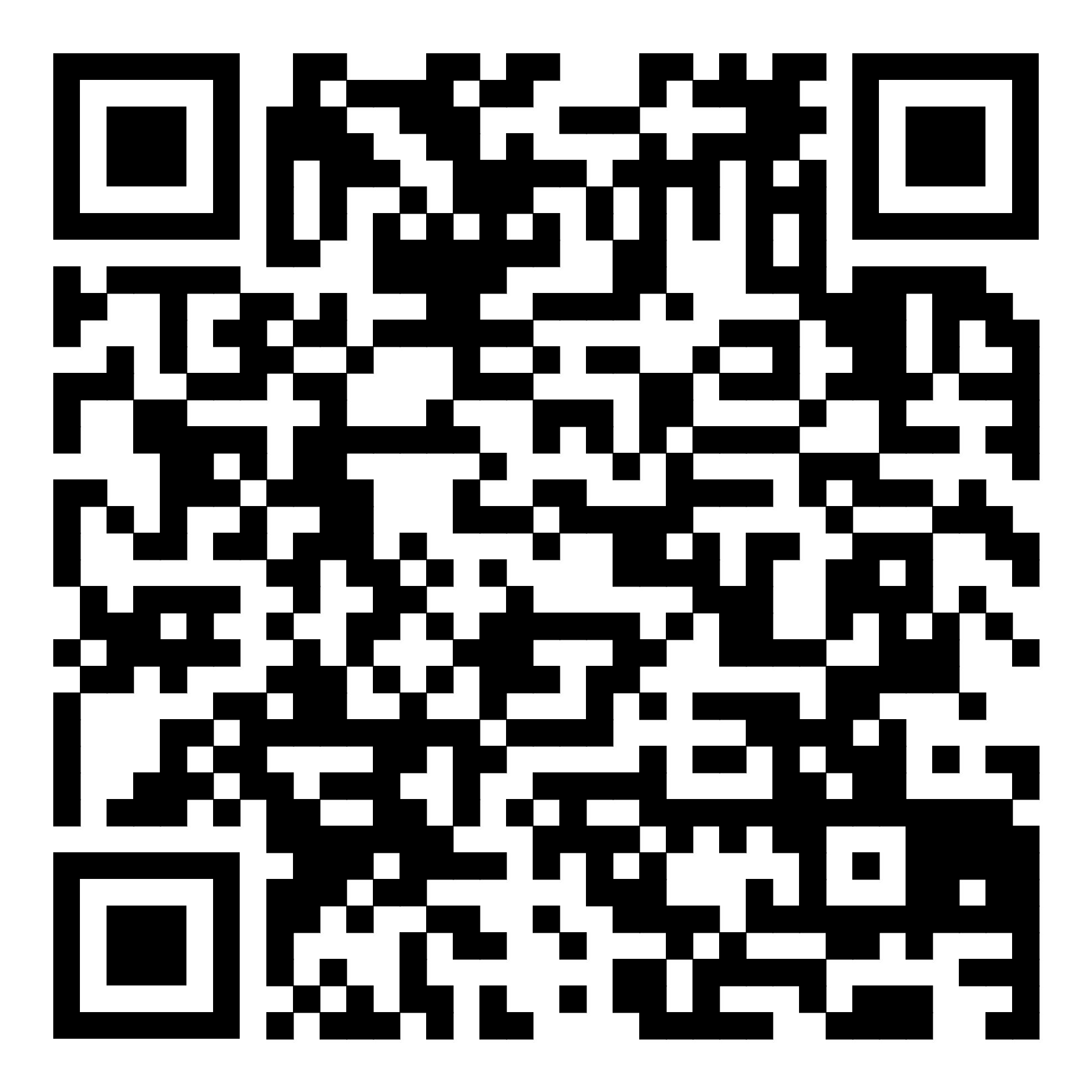 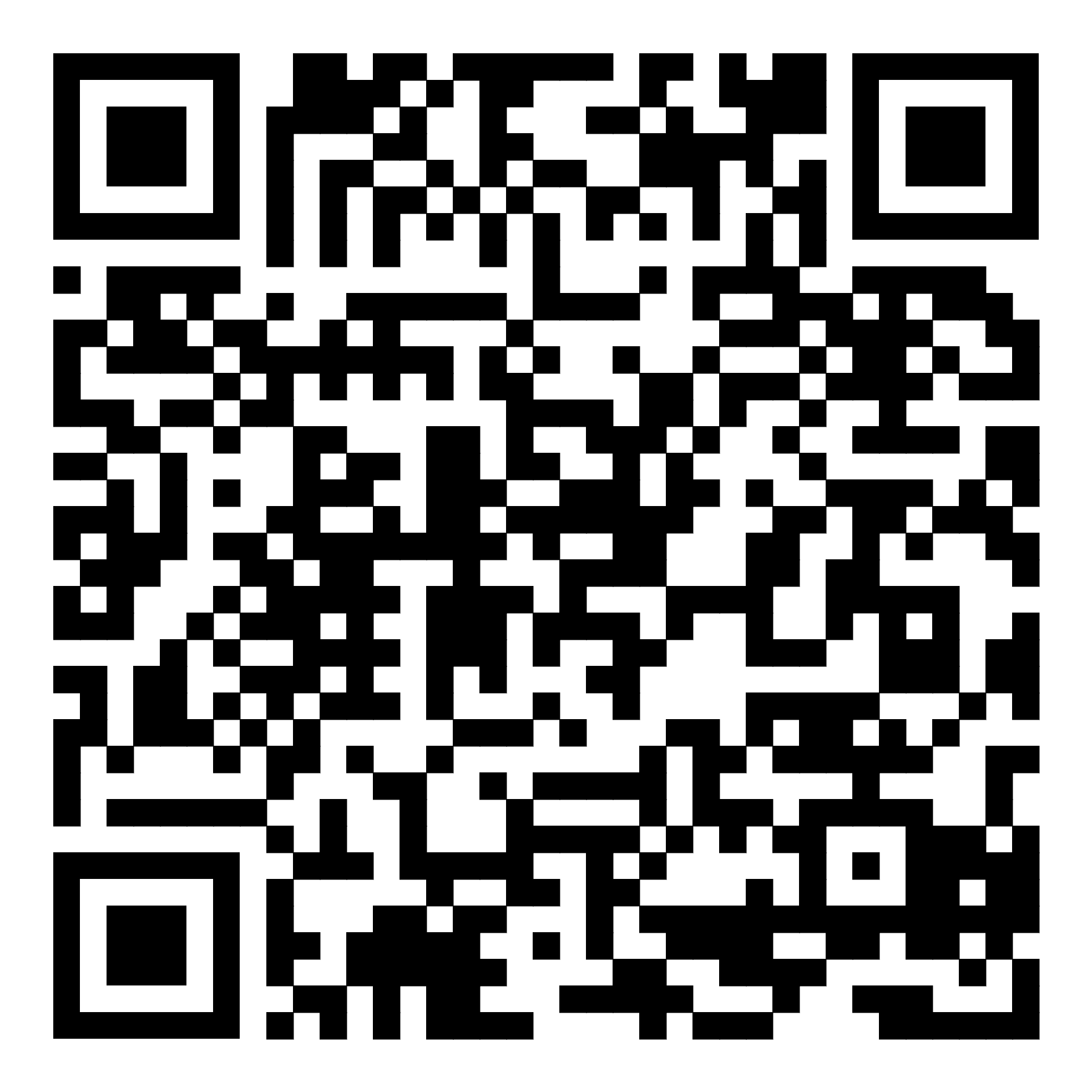 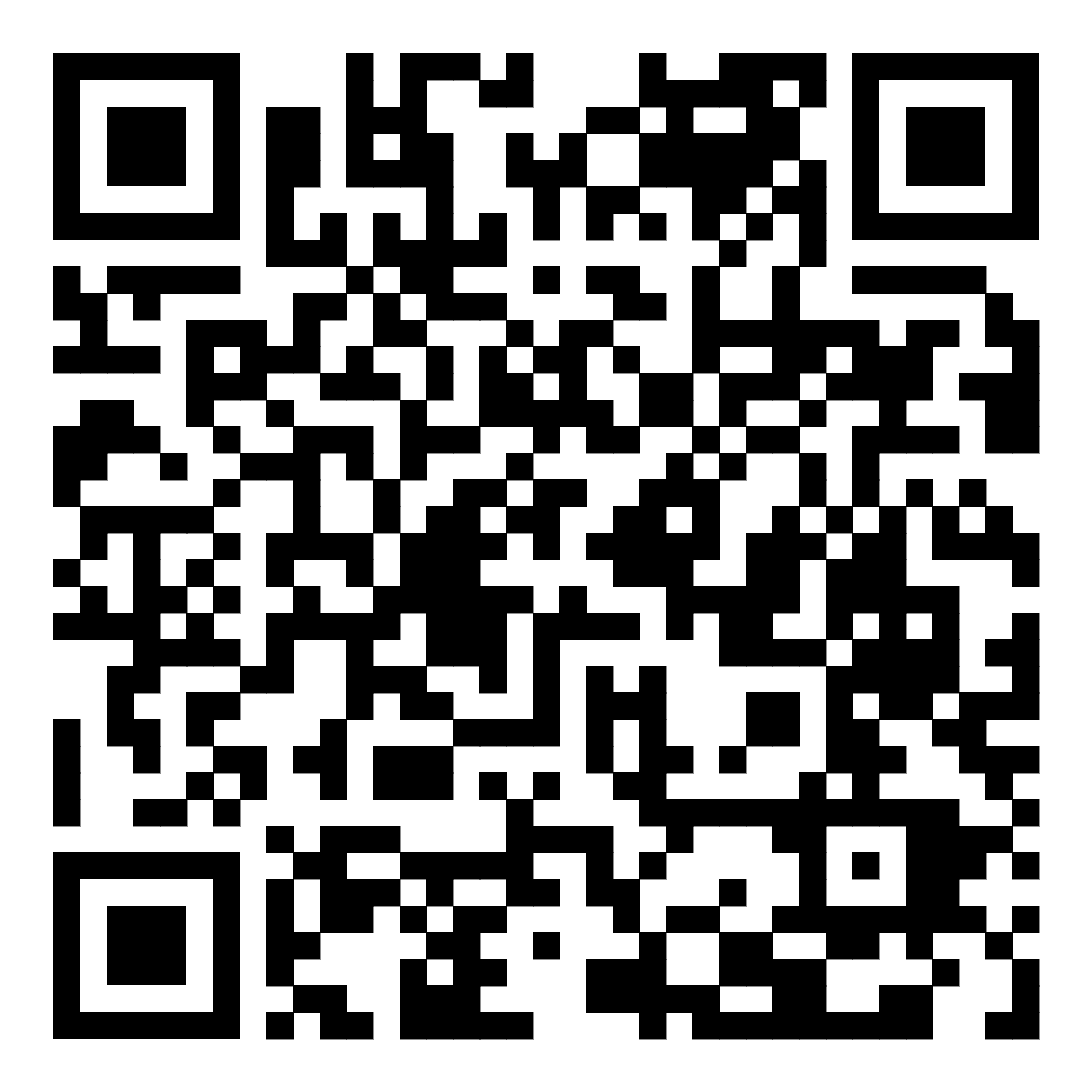 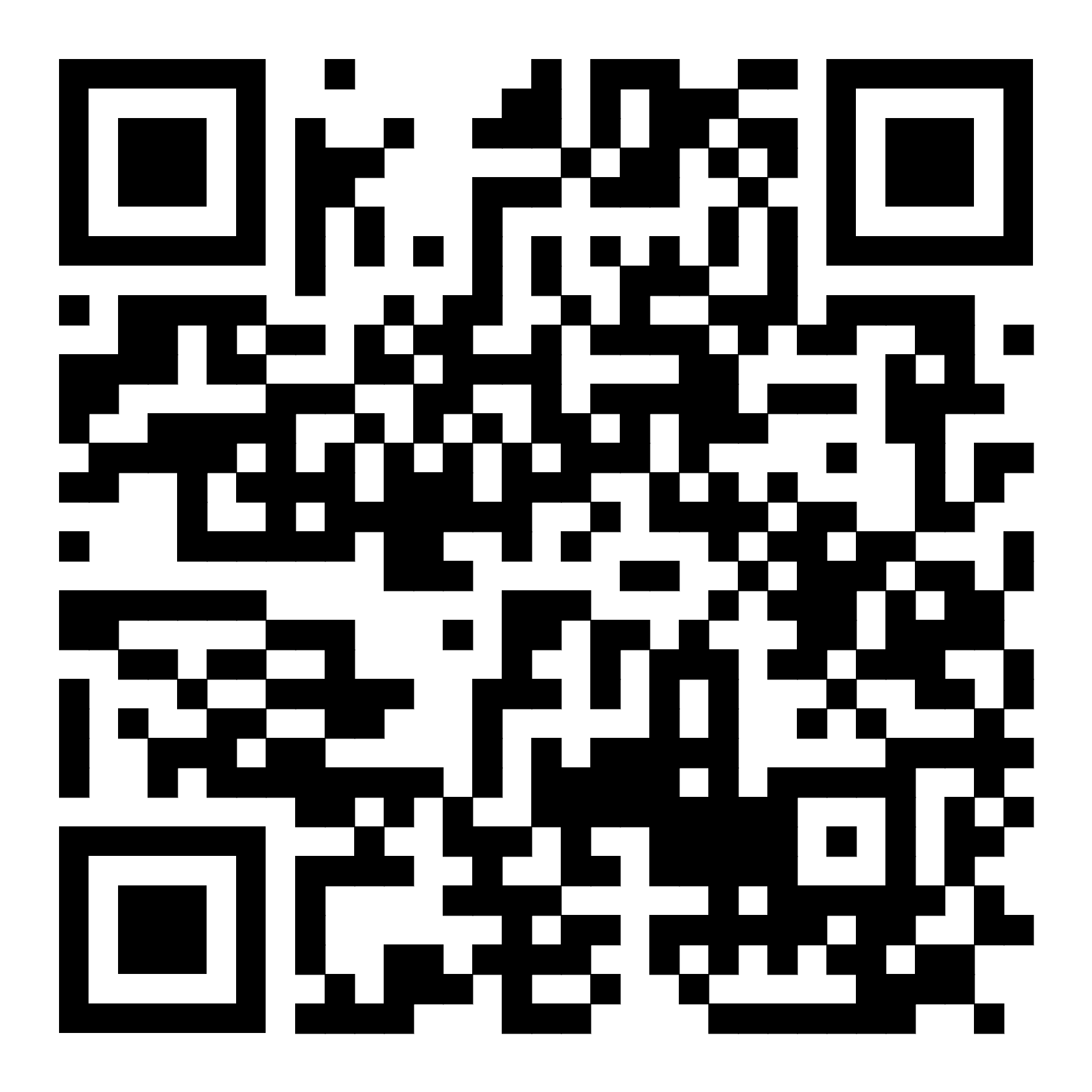 Концепция развития студенческого спорта в Российской Федерации на период до 2025 года
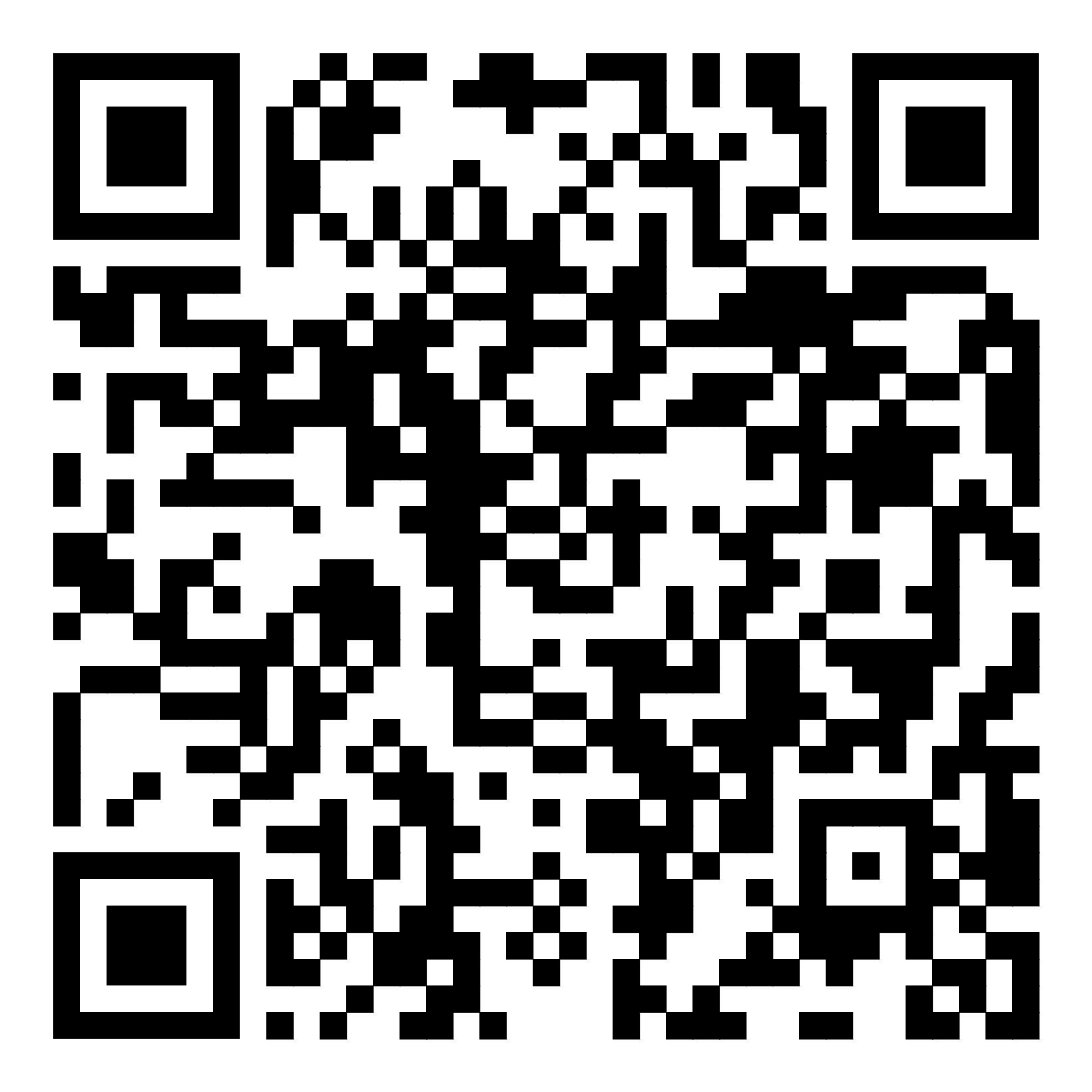 Межотраслевая программа развития студенческого спорта до 2024 года
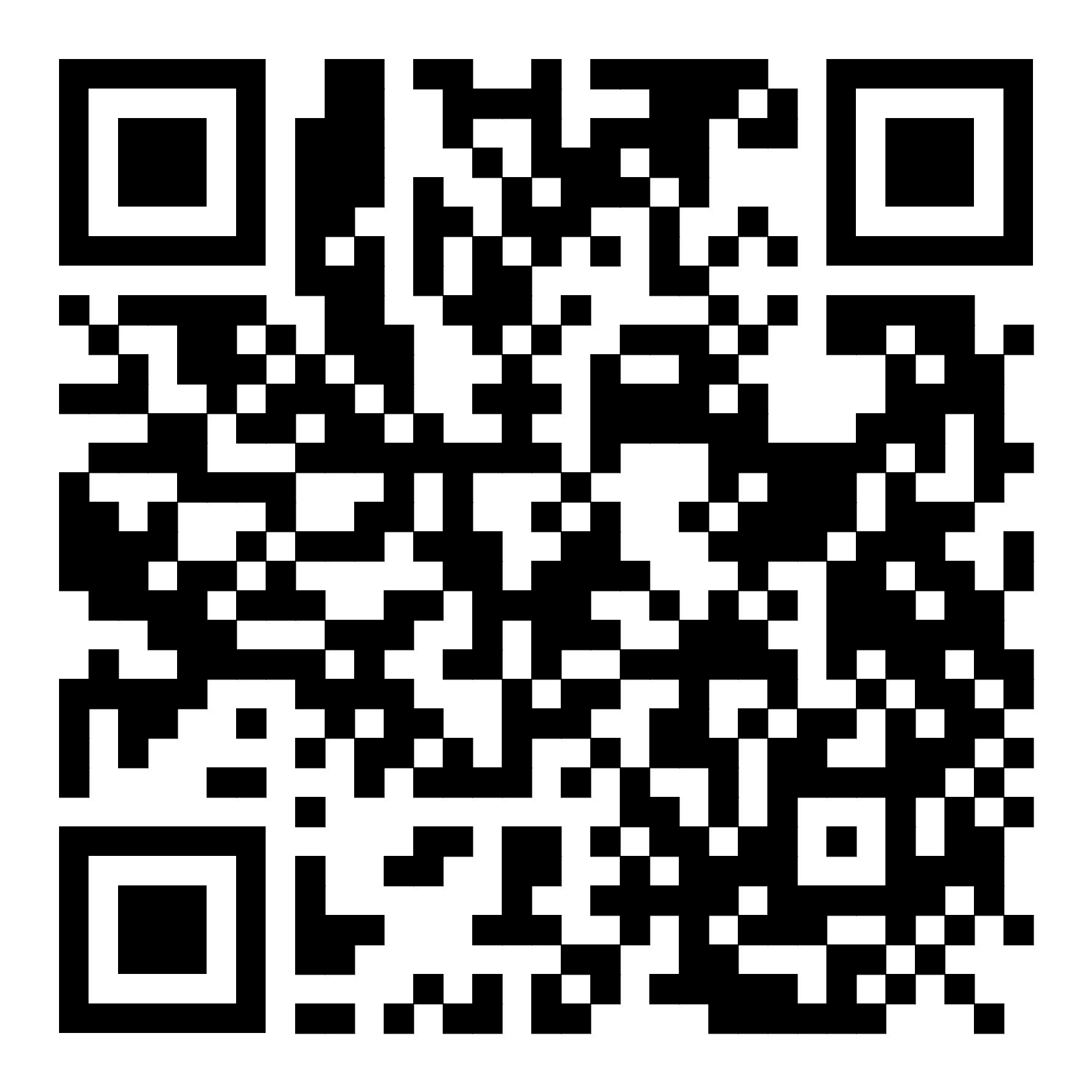 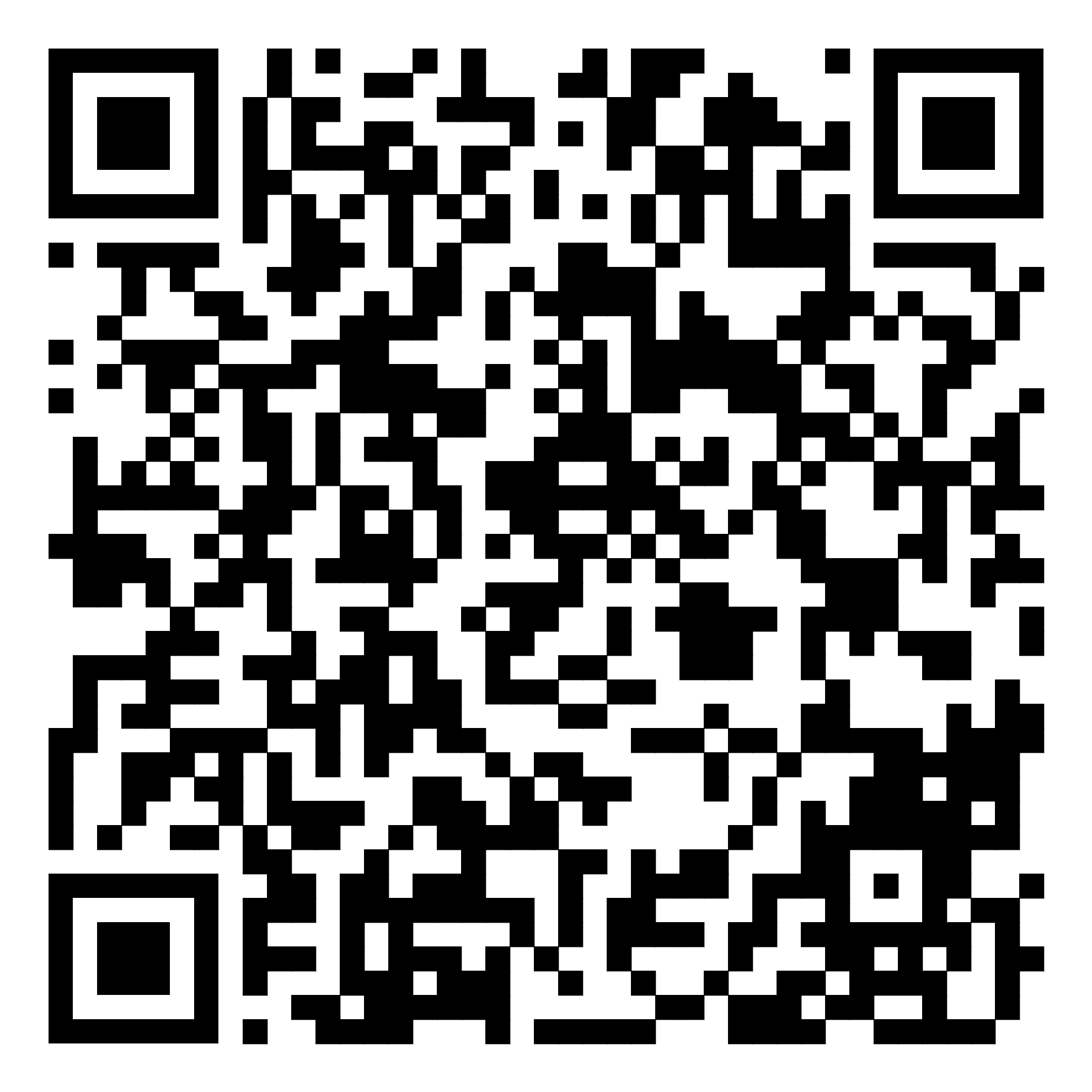 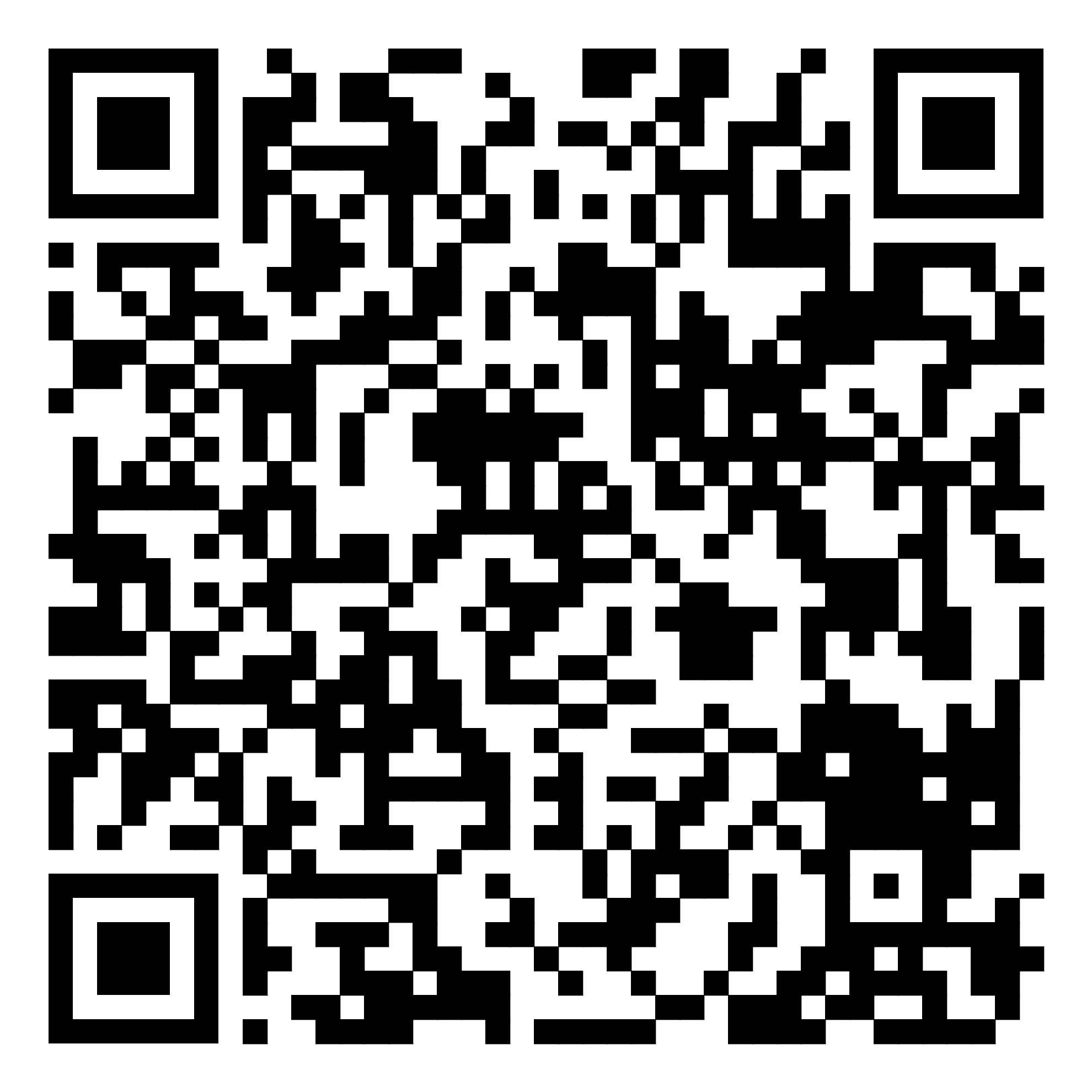 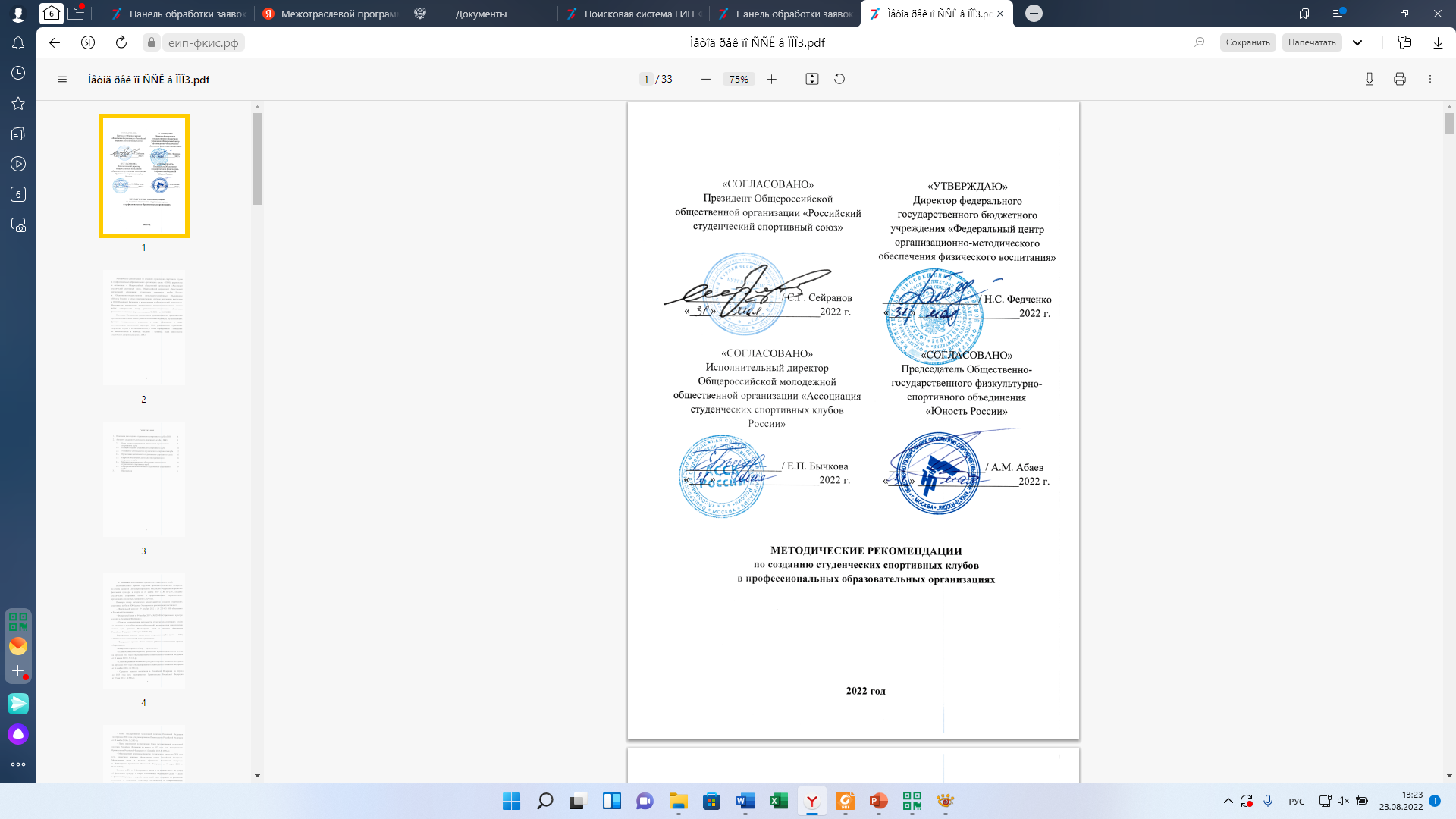 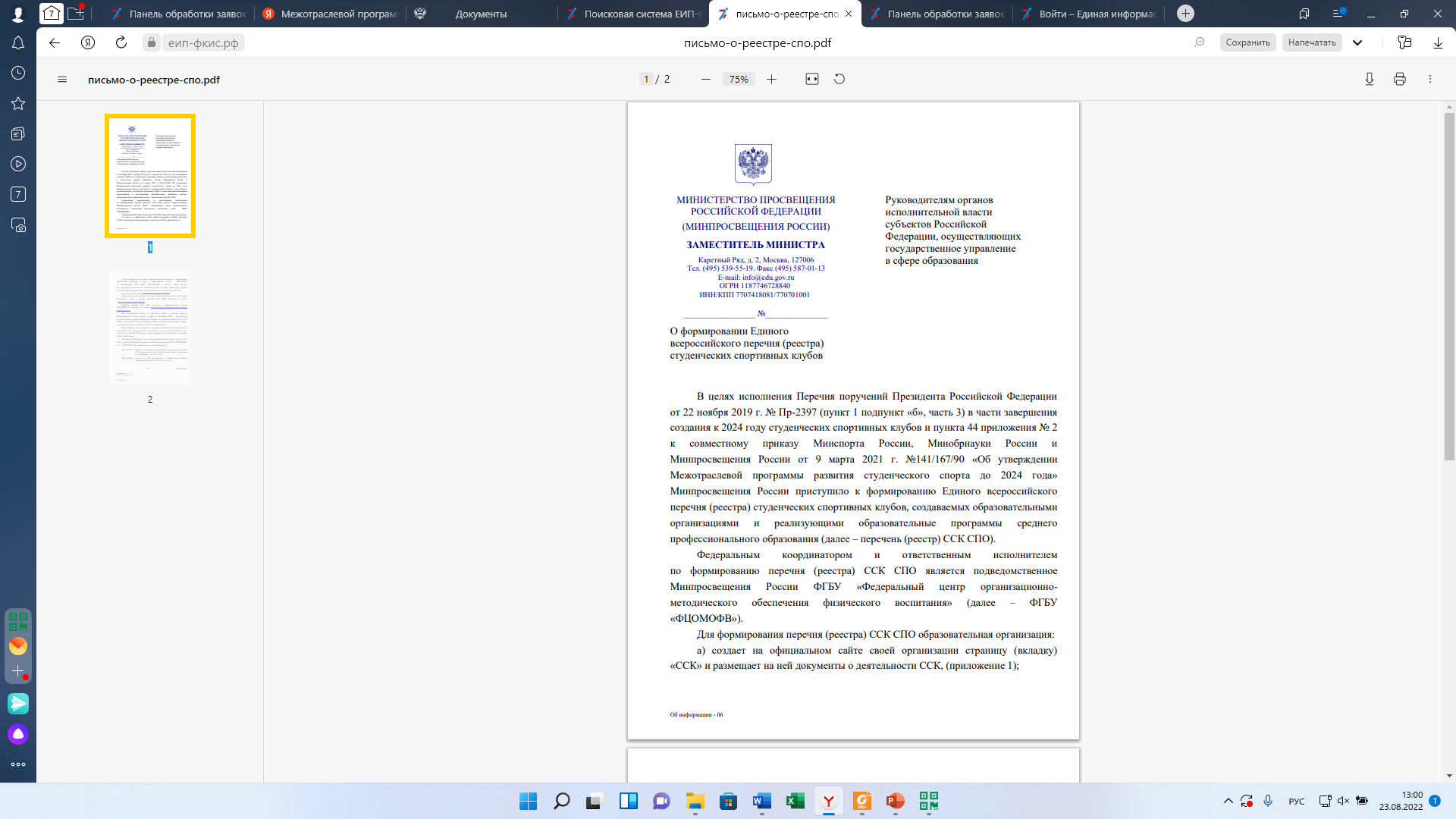 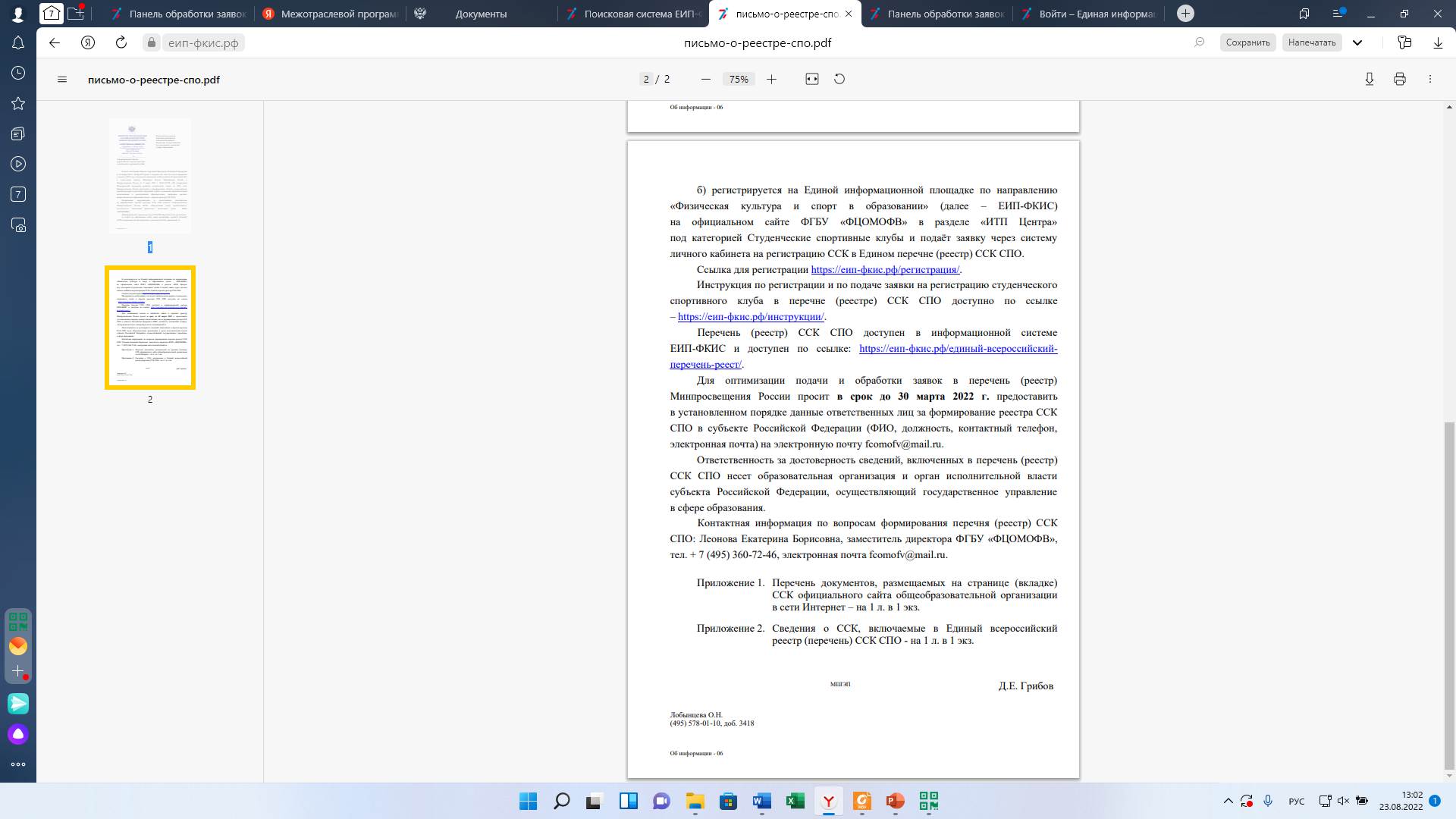